23 de mayo  2024
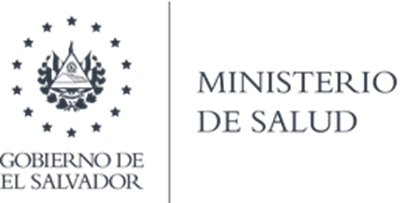 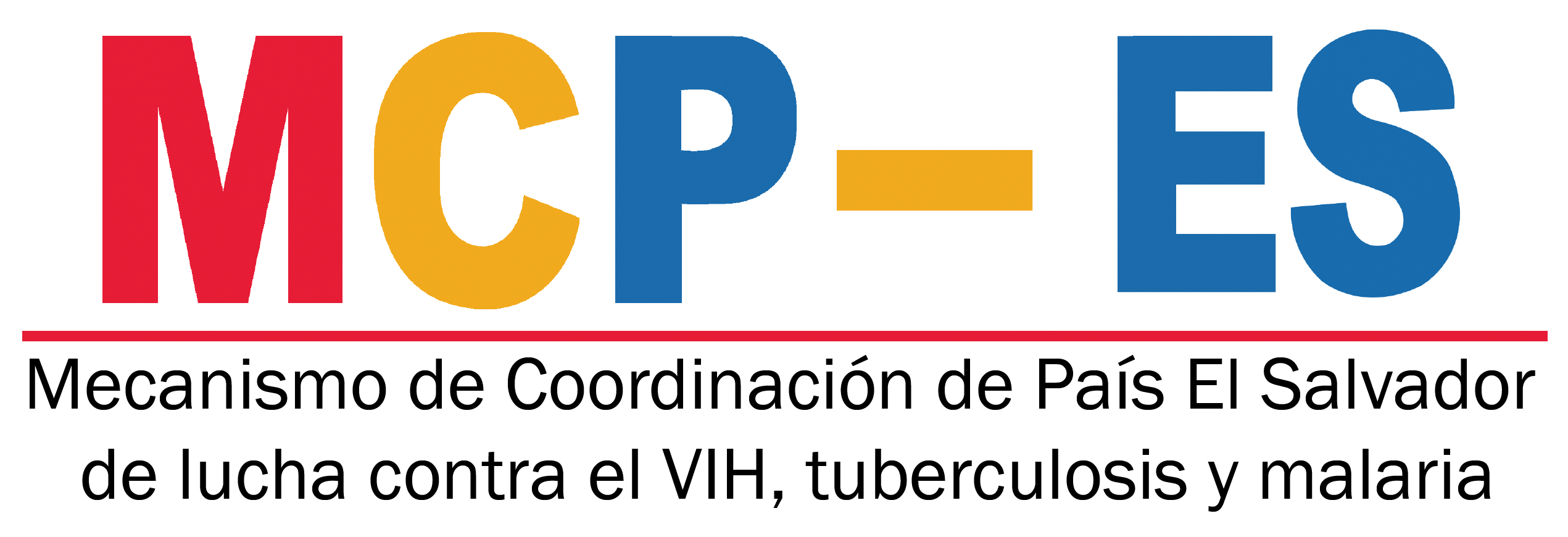 Proyecto SLV-C-MOH 2022-2024 TítuloFortalecimiento de las respuestas nacionales de la TB y el VIH, con especial atención a las poblaciones clave y alineación con los objetivos internacionales para ambas enfermedadesREPROGRAMACIONES Y RECALENDARIZACIONES AÑO 2023 AL 2024
RP Ministerio de Salud
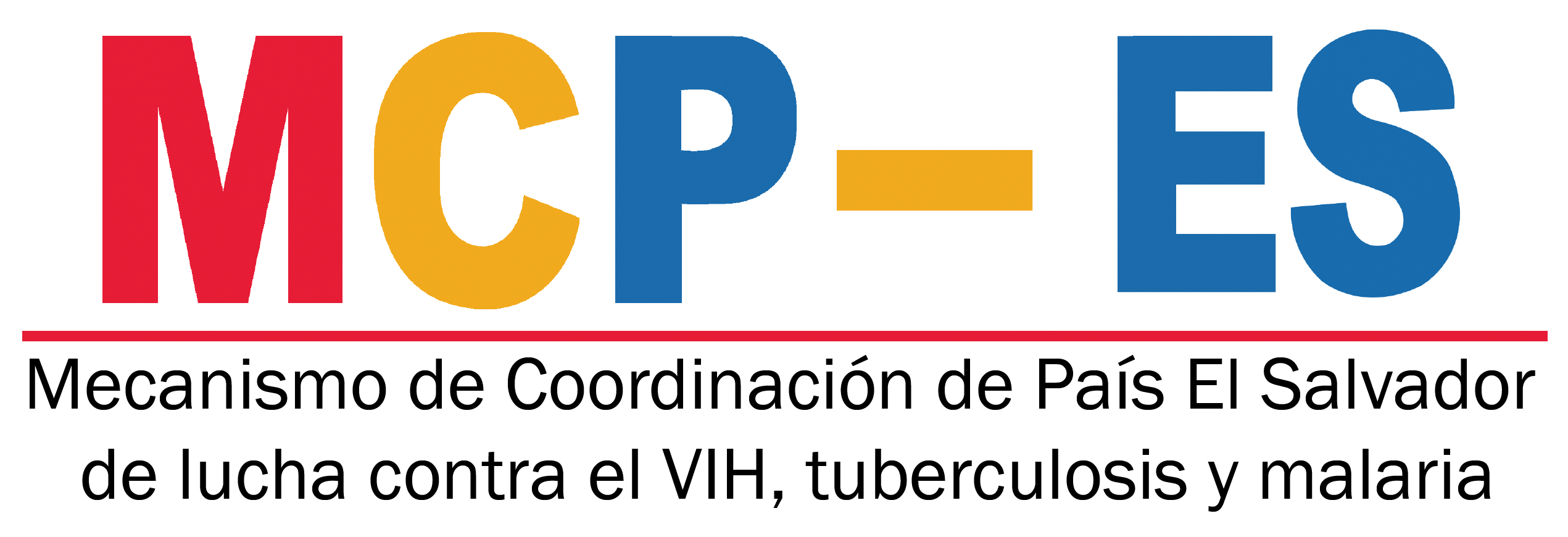 Subvención SLV-C-MOH
RECALENDARIZACIONES
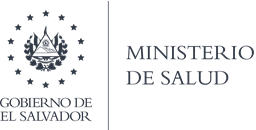 Recalendarizaciones: 
Para trasladar fondos en ejecución del año 2023 al año 2024 y concluir procesos de compra, recepción y pago; así como trasladar fondos del 2024 al 2023 que se utilizaron para la adquisición de medicamentos ILTB.
Procesos en ejecución: 
Insumos informáticos relacionados con Transformación digital, contratos firmados en enero 2024 en MINSAL 
Servicio de impresión de formularios para registro de datos de tuberculosis (TB 7C 2023) se encuentra en procesos de evaluación de ofertas en PNUD
Insumos para protección personal para el recurso de laboratorio en PNUD
Equipo informático (TB 11C 2023) se encuentra en proceso de evaluación de ofertas en PNUD
Papelería e insumos informáticos en PNUD
Pruebas de Hepatitis B en PNUD
Pruebas PCR por $499,166.00 en PNUD 
Pruebas de Toxoplasma adjudicadas el 22 de febrero de 2024 en PNUD
Pruebas CD4/CD8 en PNUD
Adquisición de autoclaves que se encuentra en proceso de cotización por parte de la OPS
Tratamiento para la ILTB por $1,348,773.00, como medida epidemiológica en población privada de libertad a través de OPS
Reubicación, adecuación y traslado del Laboratorio Nacional de Salud Pública de El Salvador (Contrato de CAABSA en ejecución) por $3, 972,955.00
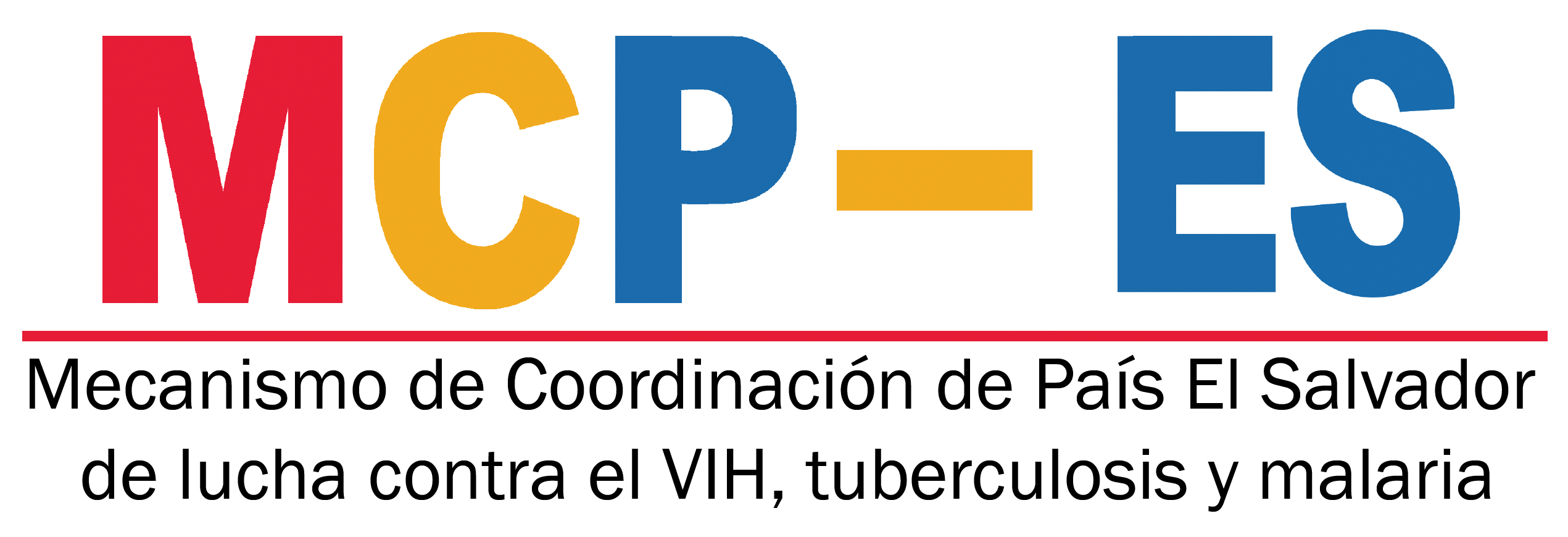 Subvención SLV-C-MOH
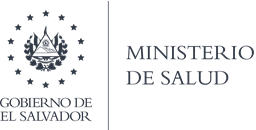 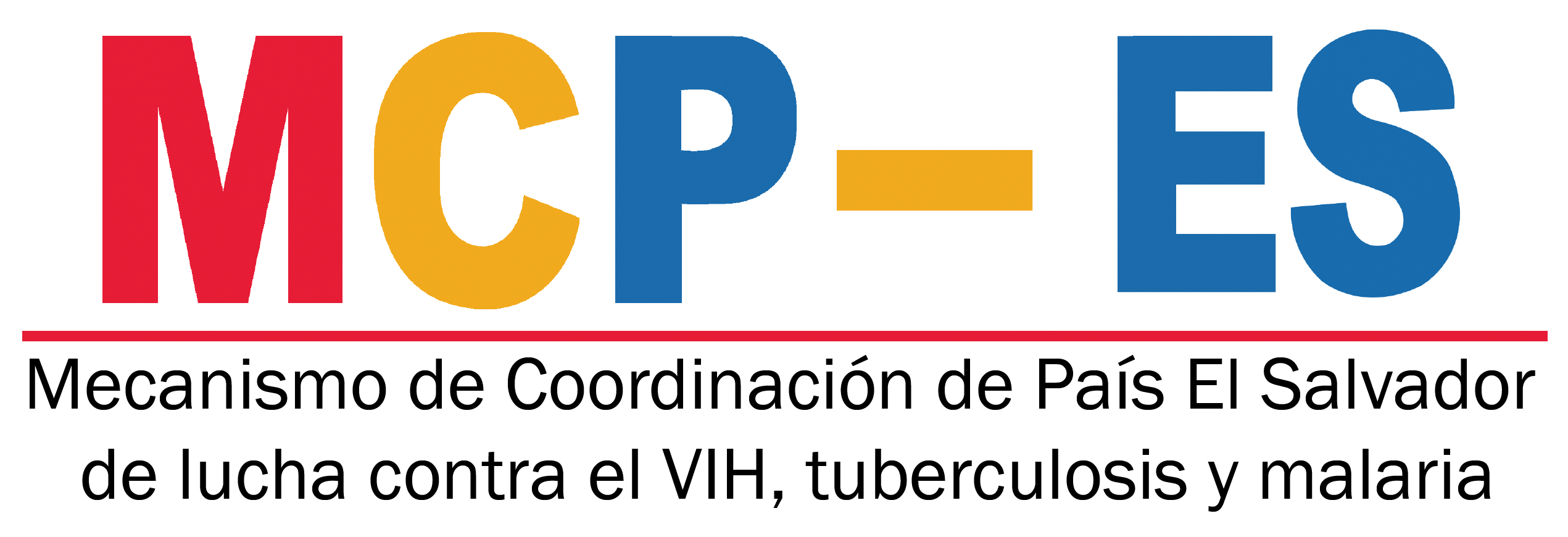 SUBVENCIÓN  SLV-C-MOH
REPROGRAMACIONES
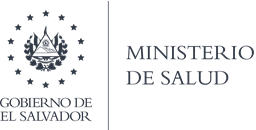 Reprogramación: (Uso de Economías para las adquisiciones de Bienes, Servicios y adecuación de área LNSP)
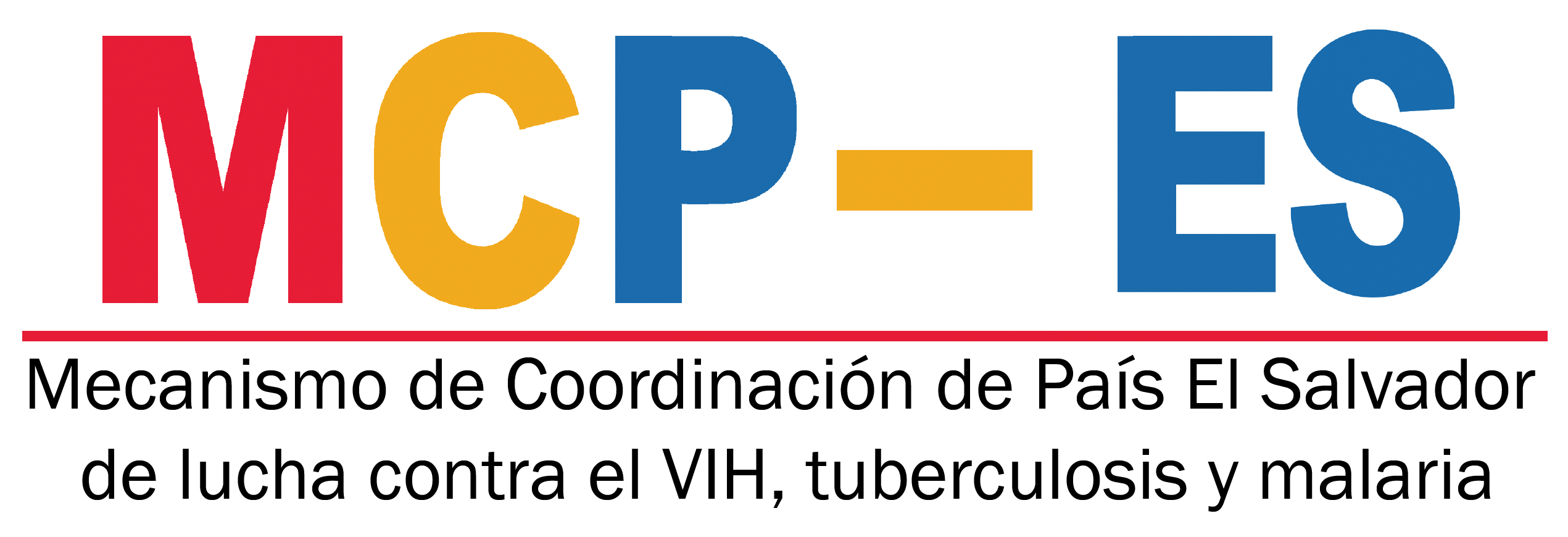 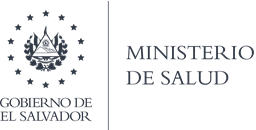 SUBVENCIÓN  SLV-C-MOH
REPROGRAMACIONES
Para la adquisición de:
Costos para Misión Oficial a Ginebra para concluir propuesta de la Subvención 2025 al 2027 con el Equipo de Fondo Mundial incluye boletos de avión, visado, alojamiento, alimentación y otros gastos diversos 
Fortalecimiento para monitoreo con la adquisición de pantallas interactivas para facilitar la revisión del SUMEVE
Adquisición de vinil y aire acondicionado para la Unidad Móvil de rayos x
Adquisición de Pruebas de Toxoplasma 
Carga Viral por Plataforma Automatizada (VIH) 
Servicio de mantenimiento preventivo y correctivo de vehículo
Pruebas de Hepatitis B
Termos Promocionales para el personal de salud
Equipo de video broncoscopio para adulto, que se asignará al Hospital Rosales 
Equipo de rayos x con inteligencia artificial a través de OPS y cubrir costos en concepto de fletes, seguro y servicios.
Equipo médico a instalar en las clínicas penitenciarias.
Unidad Móvil de toma de radiografía que incluye: Camión Plomado, Equipo de Rayos X, impresor, UPS, aire acondicionado, computadora, acondicionamiento interno para la toma de radiografía
Reforzar el presupuesto de la Reubicación, adecuación y traslado del Laboratorio Nacional de Salud Pública de El Salvador por $1,801.662.00 
Complementar el Pago de Servicios de Auditoría Externa para la Subvención.
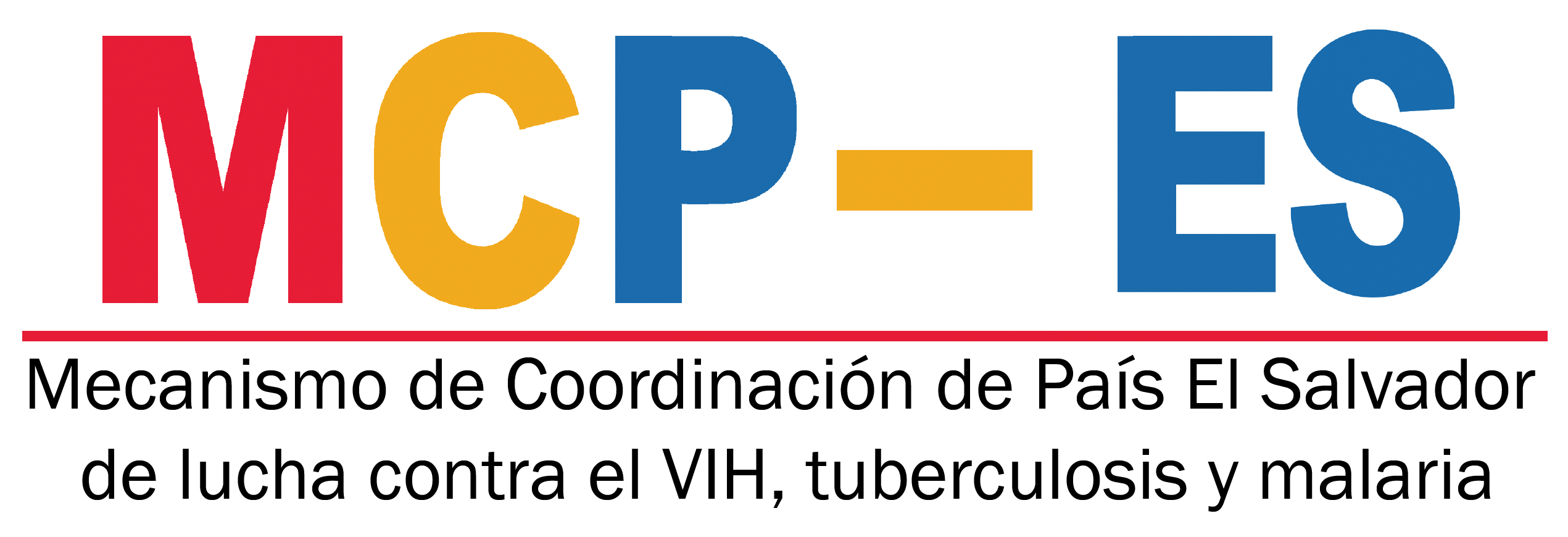 Subvención SLV-C-MOH
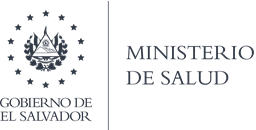 En este contexto el RP MINSAL solicita al pleno la  aprobación de las reprogramaciones
 y recalendarizaciones, según cuadro detalle: